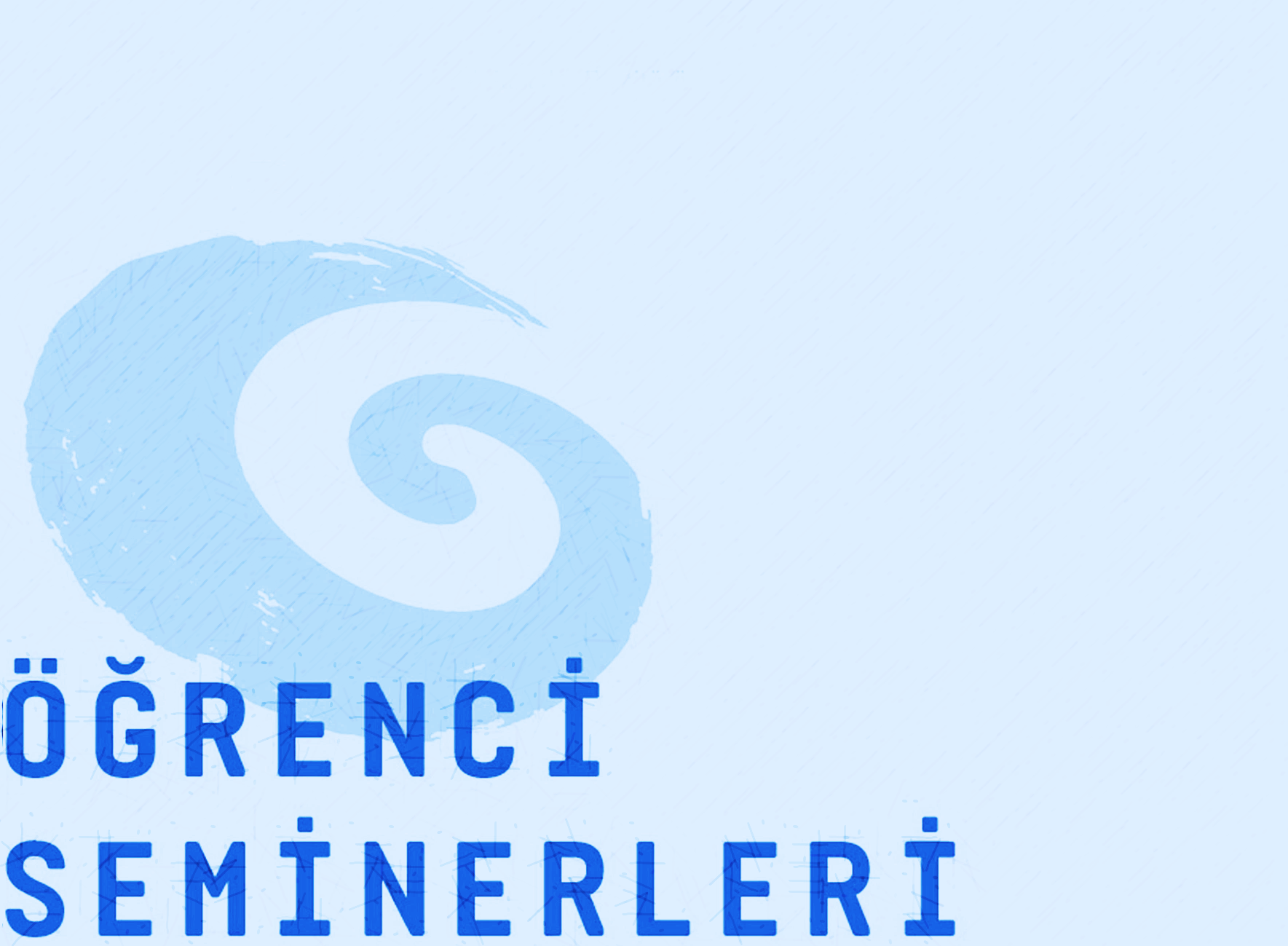 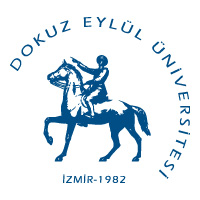 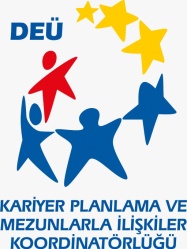 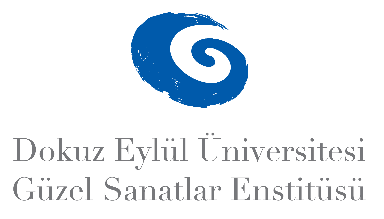 2024-2025 BAHAR YARIYILI LİSANSÜSTÜ 
ÖĞRENCİ SEMİNERLERİ
GELENEKSEL TÜRK SANATLARI ANASANAT DALI
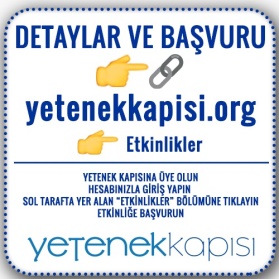 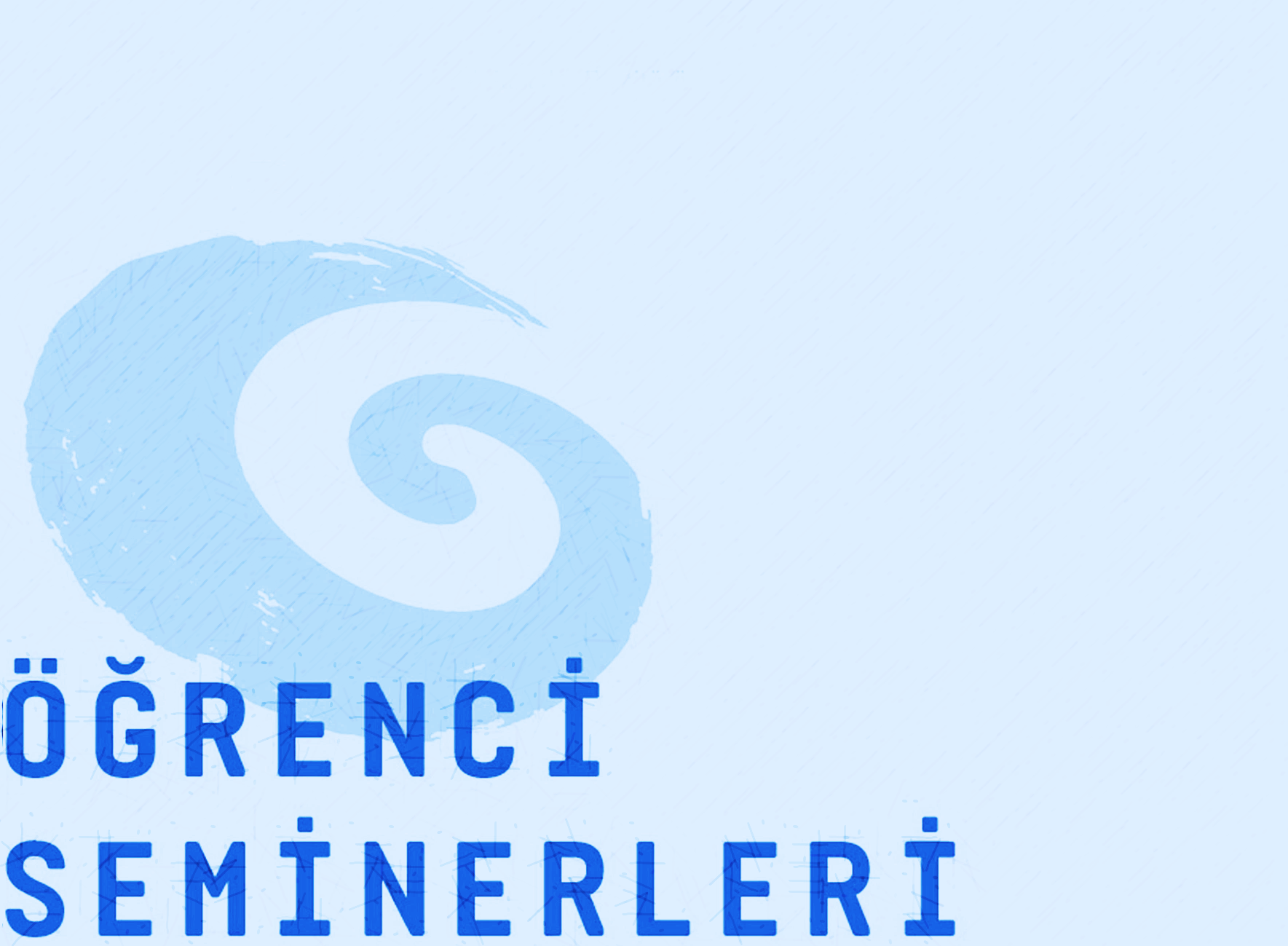 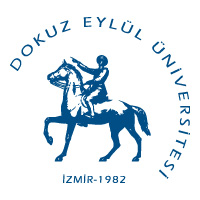 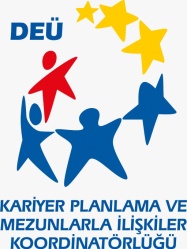 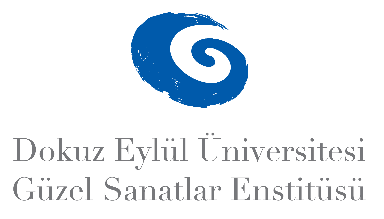 2024-2025 BAHAR YARIYILI LİSANSÜSTÜ ÖĞRENCİ SEMİNERLERİ
GELENEKSEL TÜRK SANATLARI ANASANAT DALI
Bertuğ ÇETİNCAN
Lotto Tipi Olarak Bilinen Batı Anadolu Halıları
Tarih: 21. 05. 2025
Saat:10:00
Yer: GSF Binası Çini Derslik
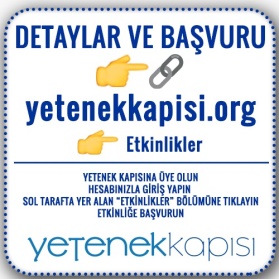 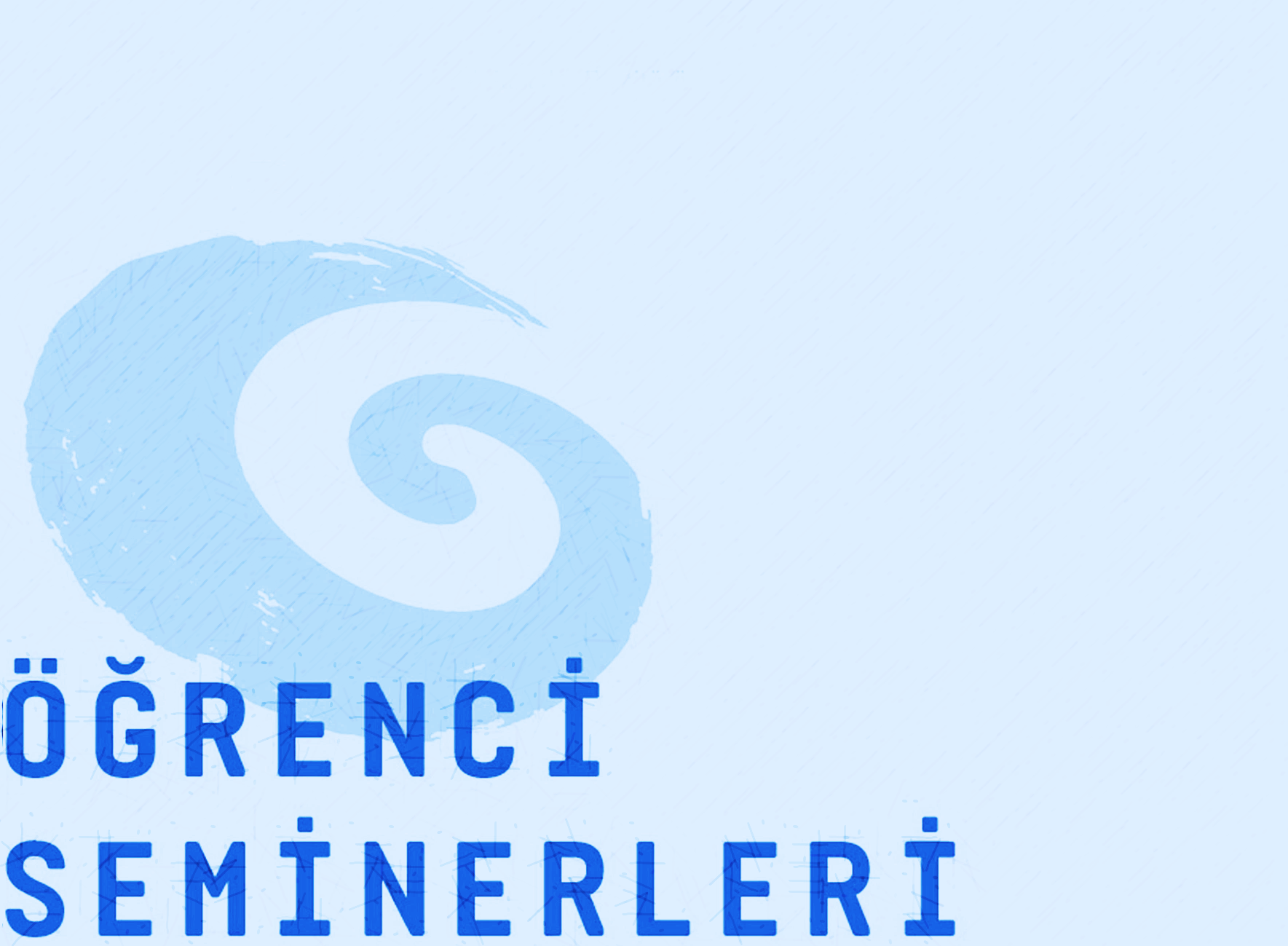 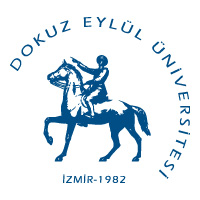 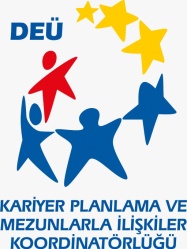 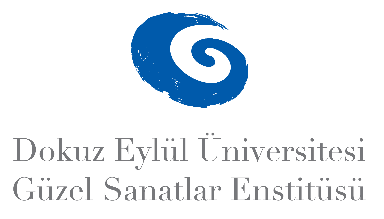 2024-2025 BAHAR YARIYILI LİSANSÜSTÜ ÖĞRENCİ SEMİNERLERİ
GELENEKSEL TÜRK SANATLARI ANASANAT DALI
Emre HİÇSANMAZ 
Çini Sanatında Kadın ve Güç: Mitler, Semboller ve Anlamlar
Tarih: 21. 05. 2025
Saat:10:30
Yer: GSF Binası Çini Derslik
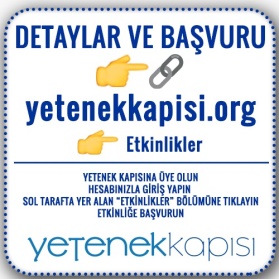 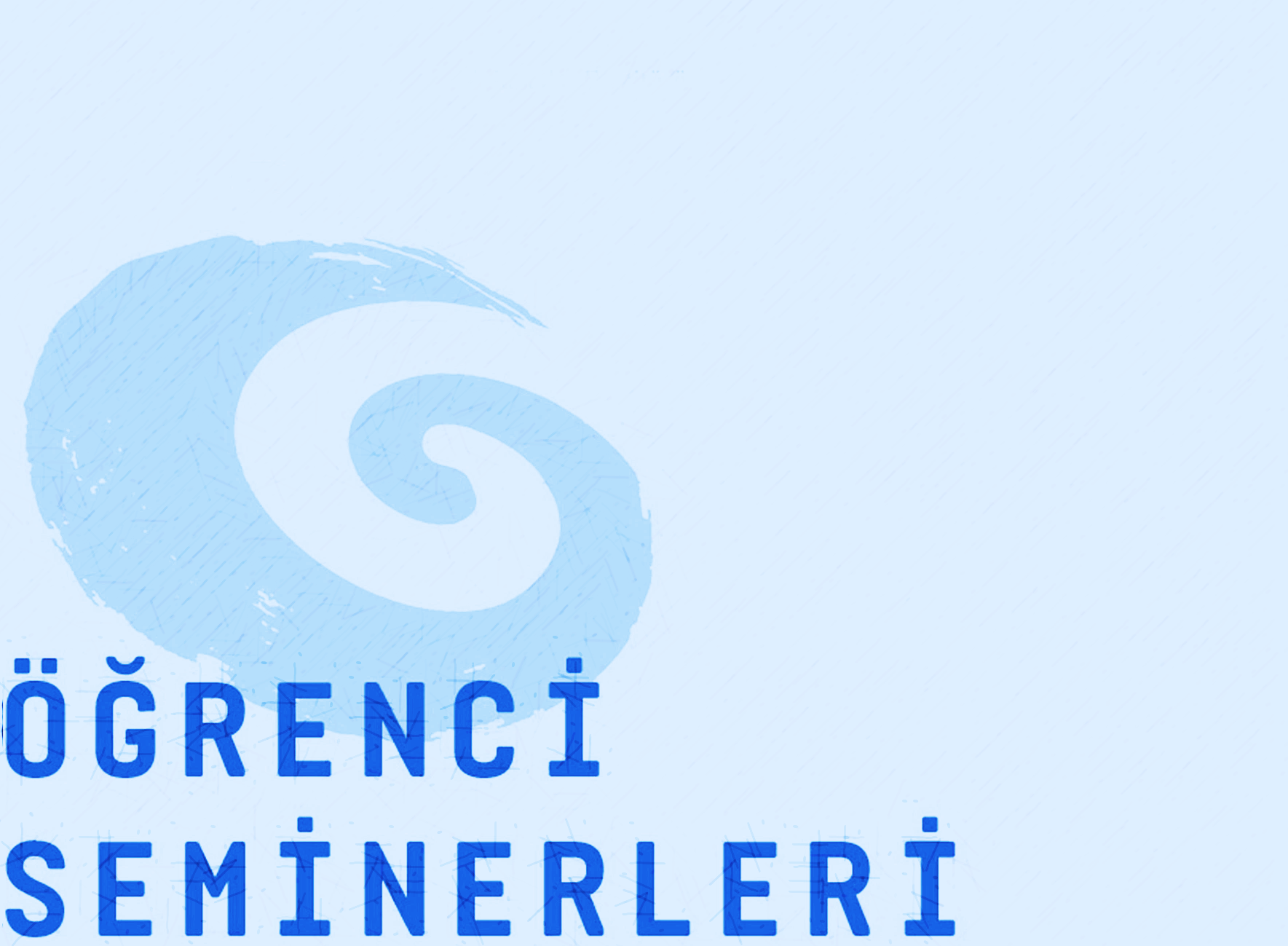 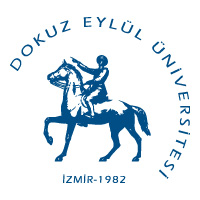 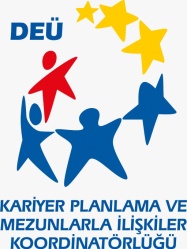 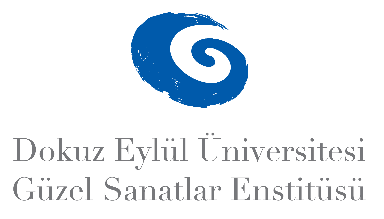 2024-2025 BAHAR YARIYILI LİSANSÜSTÜ ÖĞRENCİ SEMİNERLERİ
GELENEKSEL TÜRK SANATLARI ANASANAT DALI
Duygu YAŞLI
Orta Asya ve Çin Kökenli Bazı Mitolojik Figürlerin Türk Çini Sanatına Yansıması ve Kullanımı
Tarih: 21. 05. 2025
Saat:11:00
Yer: GSF Binası Çini Derslik
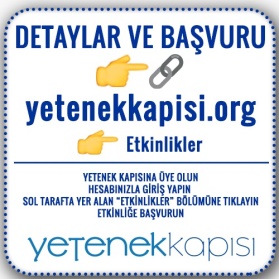 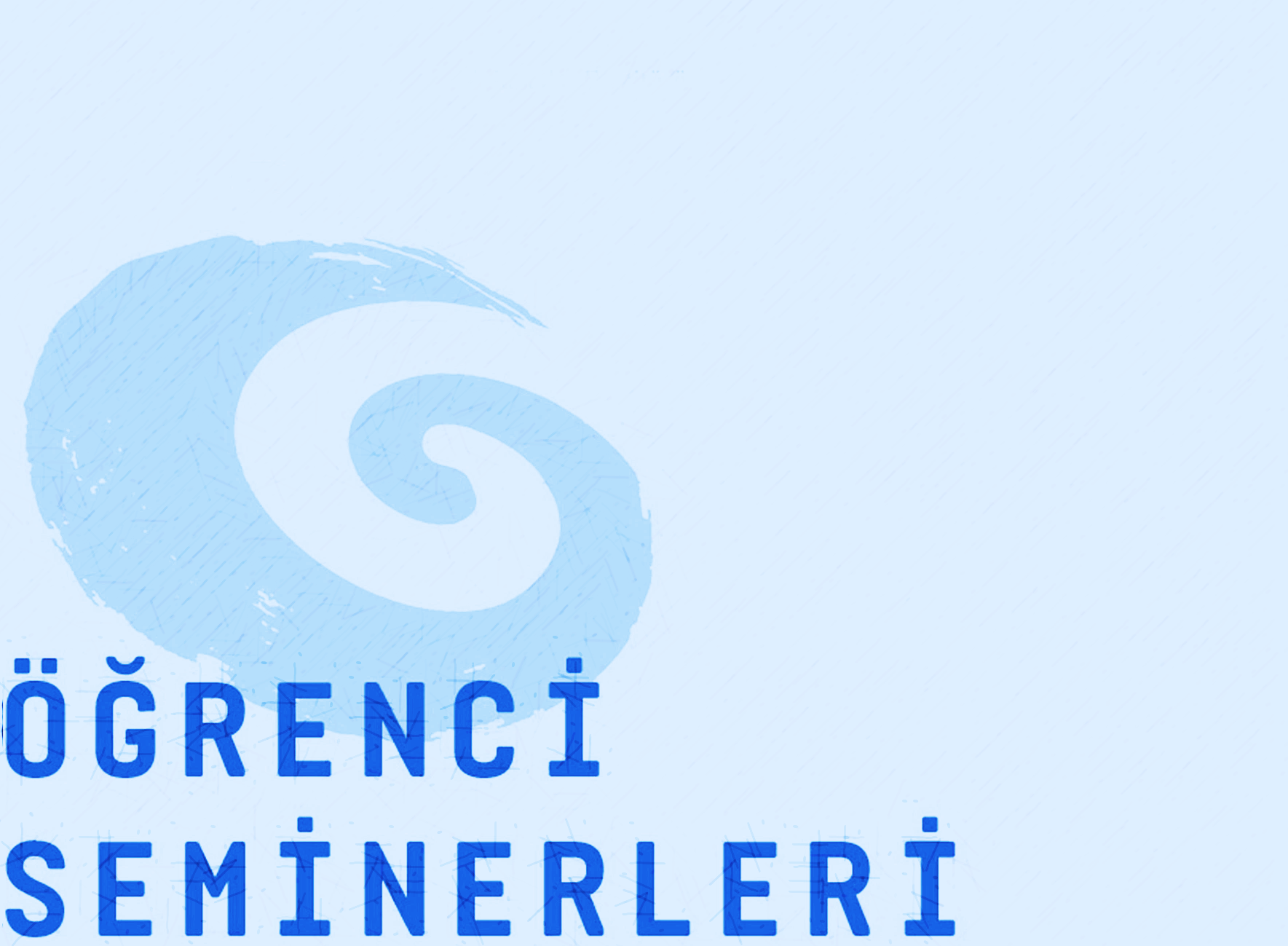 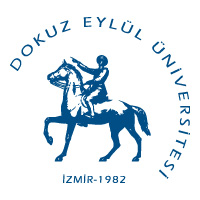 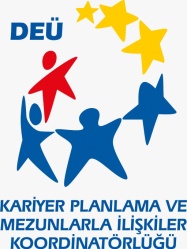 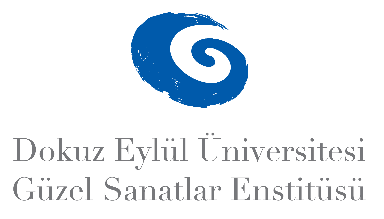 2024-2025 BAHAR YARIYILI LİSANSÜSTÜ ÖĞRENCİ SEMİNERLERİ
GELENEKSEL TÜRK SANATLARI ANASANAT DALI
Bahar TAŞKAN
Elazığ Merkezde Bulunan Tarihi Mimari Yapıların İncelenmesi ve Araştırılması
Tarih: 21. 05. 2025
Saat:11:30
Yer: GSF Binası Çini Derslik
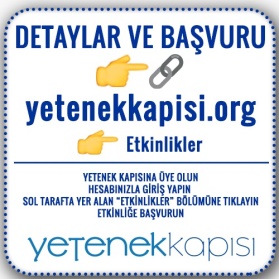 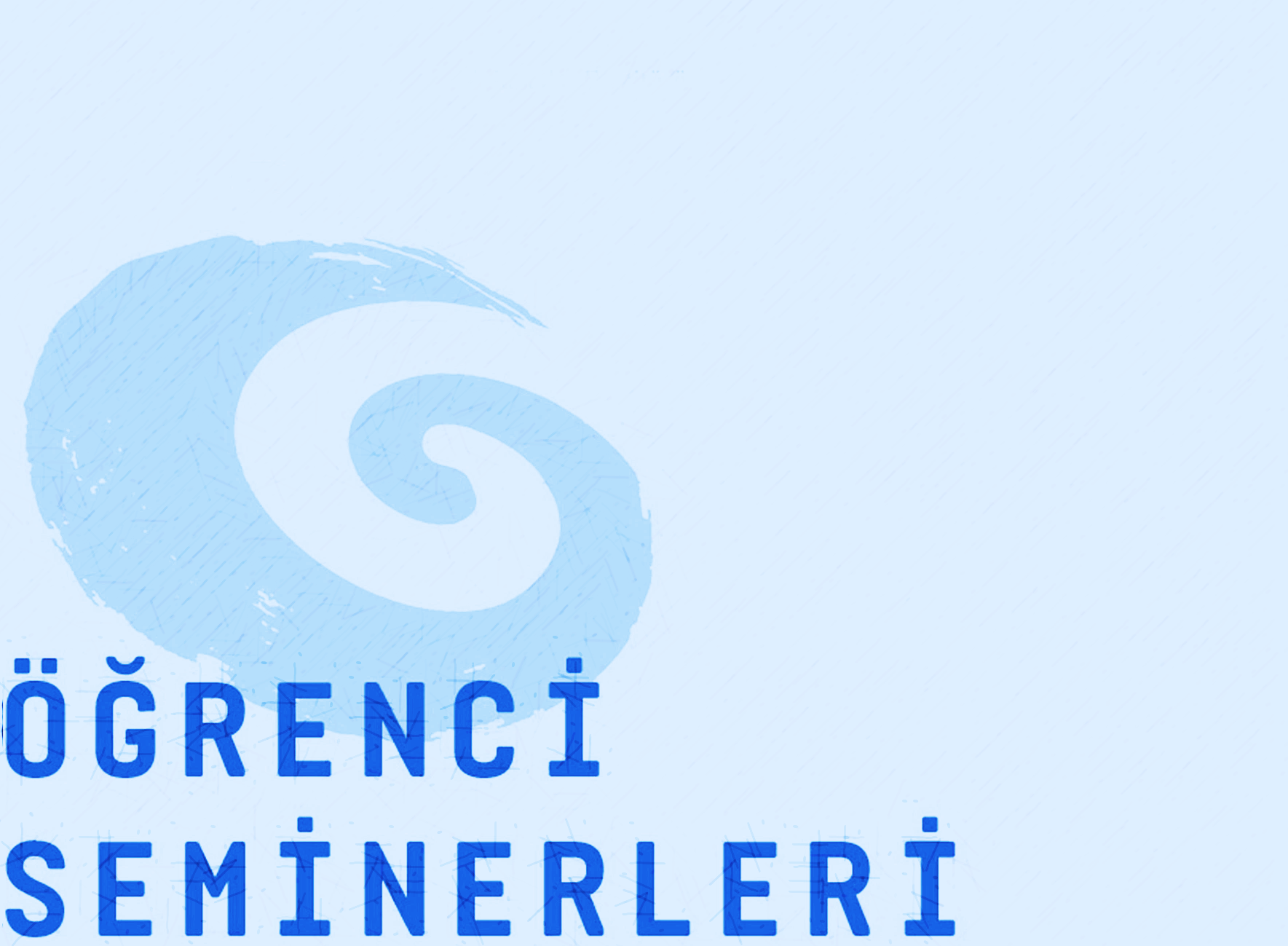 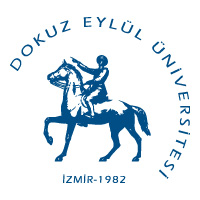 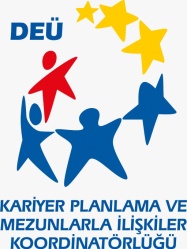 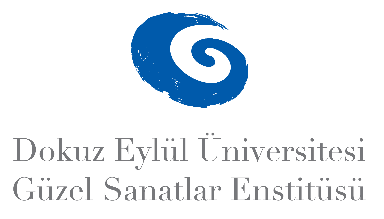 2024-2025 BAHAR YARIYILI LİSANSÜSTÜ ÖĞRENCİ SEMİNERLERİ
GELENEKSEL TÜRK SANATLARI ANASANAT DALI
Canan YILMAZ
İzmir’in Hafızası: Minyatür Tekniğiyle Sivil Mimariyi Yeniden Resimlemek
Tarih: 21. 05. 2025
Saat:12:00
Yer: GSF Binası Çini Derslik
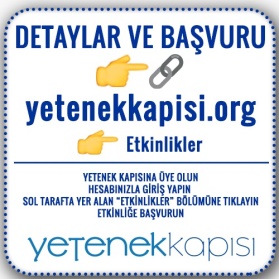 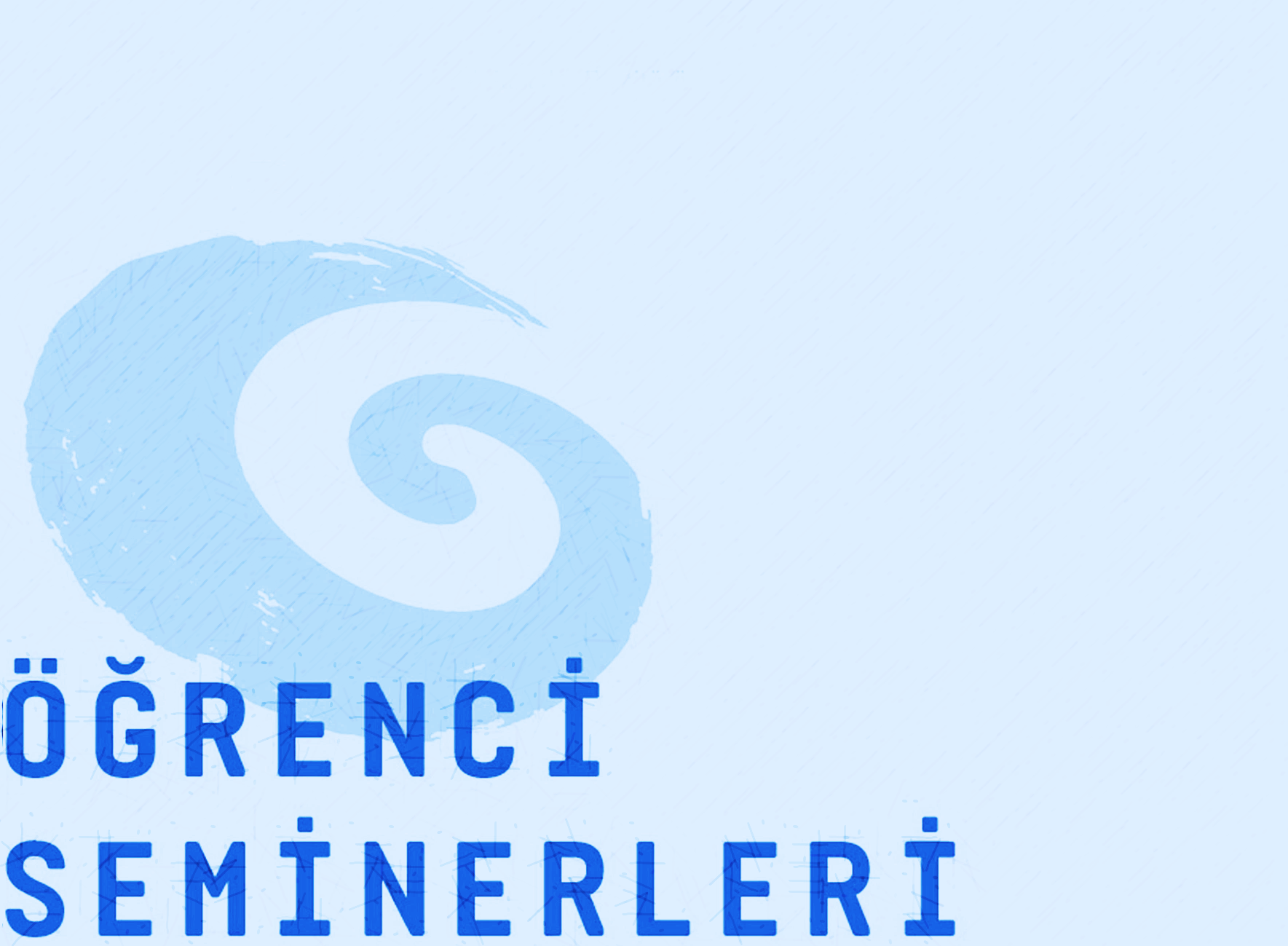 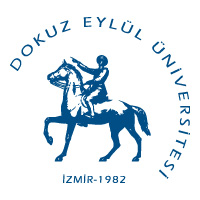 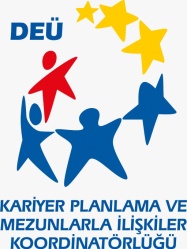 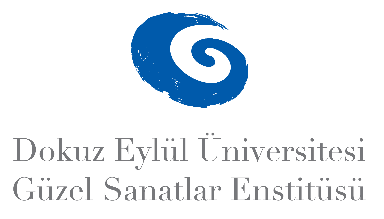 2024-2025 BAHAR YARIYILI LİSANSÜSTÜ ÖĞRENCİ SEMİNERLERİ
GELENEKSEL TÜRK SANATLARI ANASANAT DALI
Derya GÜLLÜ
Sasani ve Osmanlı Estetiğinin Buluşması: Minyatür Sanatıyla Yorumlanan Şal ve Eşarp Tasarımları
Tarih: 21. 05. 2025
Saat:12:30
Yer: GSF Binası Çini Derslik
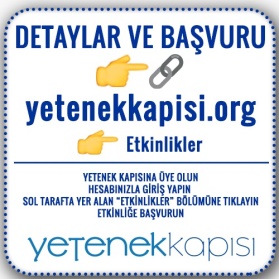 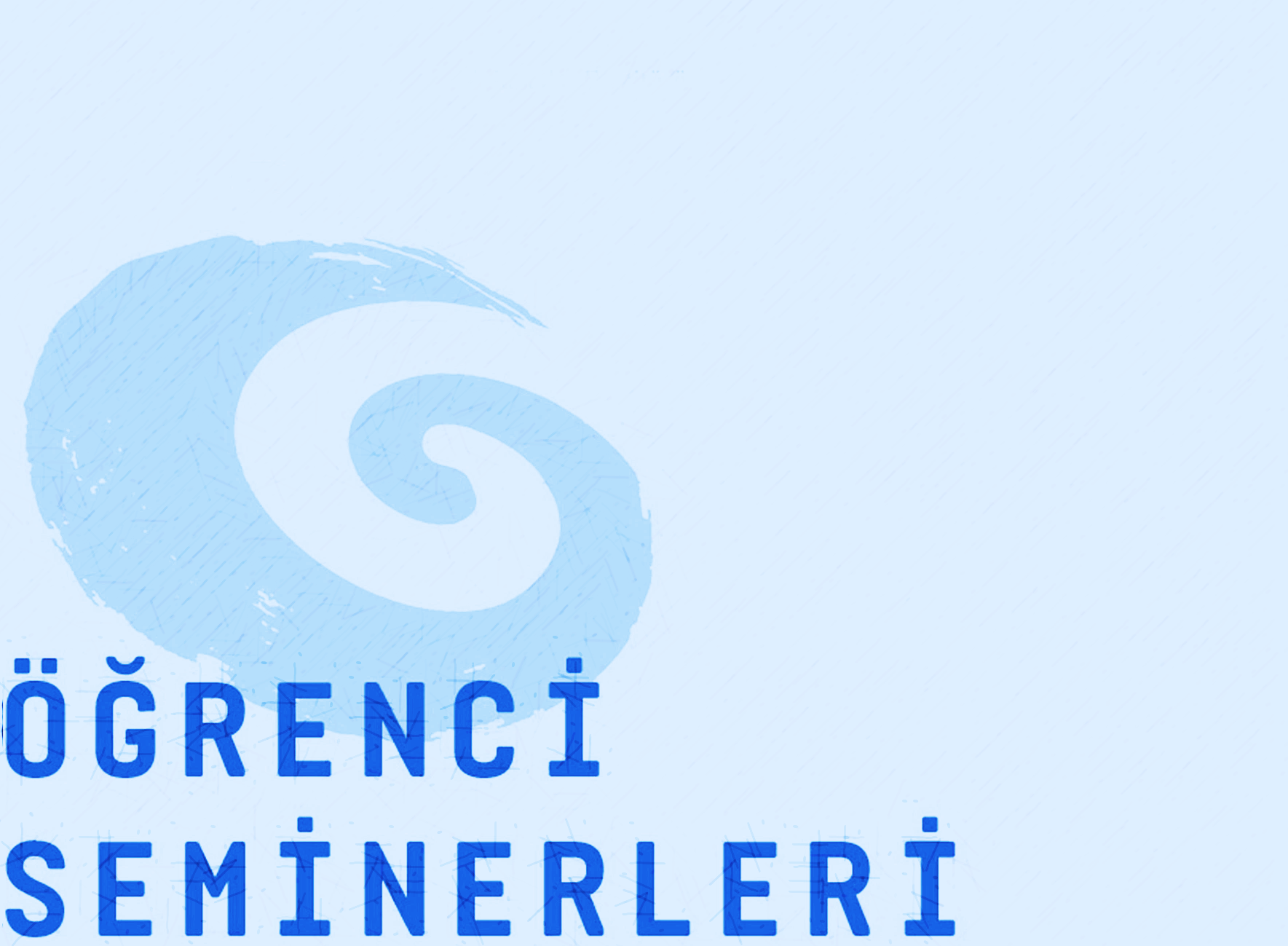 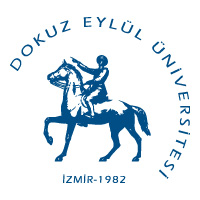 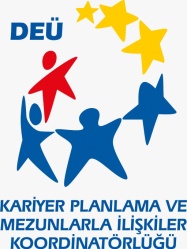 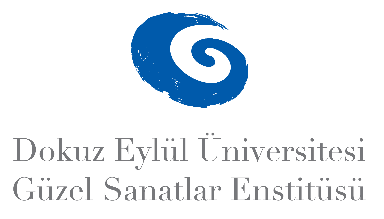 2024-2025 BAHAR YARIYILI LİSANSÜSTÜ ÖĞRENCİ SEMİNERLERİ
GELENEKSEL TÜRK SANATLARI ANASANAT DALI
Enes Burhan DÜLGER
İzmir Merkezde Bulunan Dini ve Sivil Yapılarda
Hat Bezemelerinin Belgelenmesi
Tarih: 21. 05. 2025
Saat:13:00
Yer: GSF Binası Çini Derslik
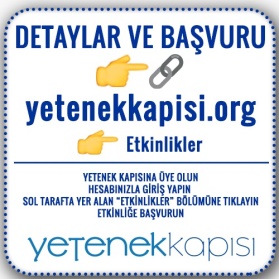 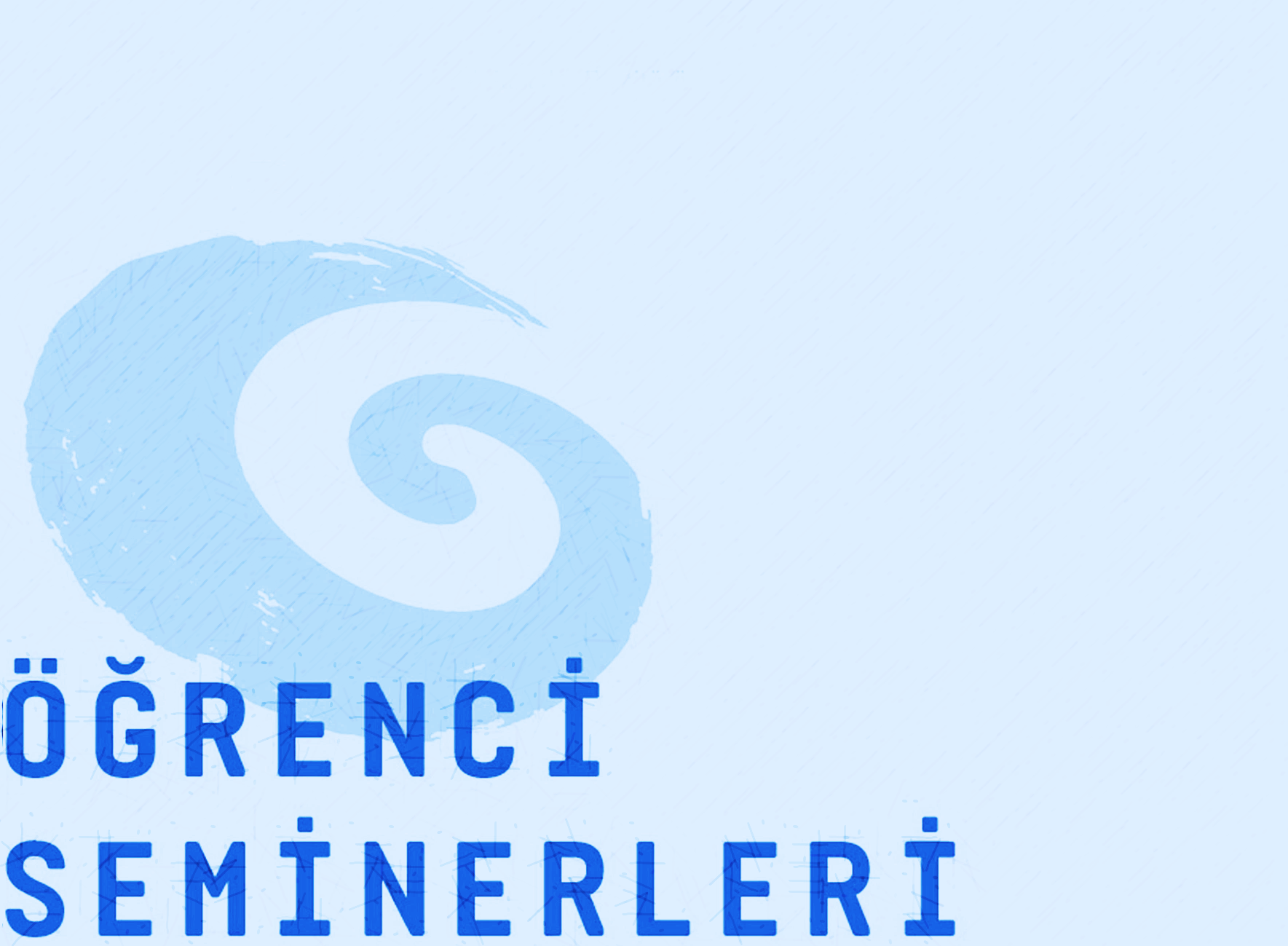 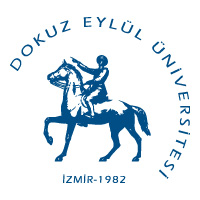 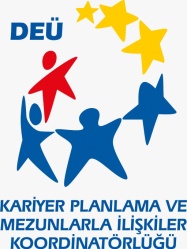 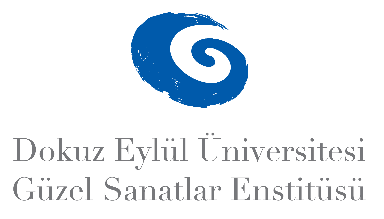 2024-2025 BAHAR YARIYILI LİSANSÜSTÜ ÖĞRENCİ SEMİNERLERİ
GELENEKSEL TÜRK SANATLARI ANASANAT DALI
Esma ÇETİN
Ebru Yapımında Kullanılan Kıvam Artırıcılara
 Alternatif Olarak Daha Ekonomik Malzemeler Bulmak
Tarih: 21. 05. 2025
Saat:13:30
Yer: GSF Binası Çini Derslik
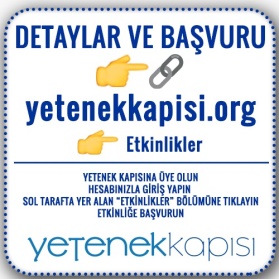 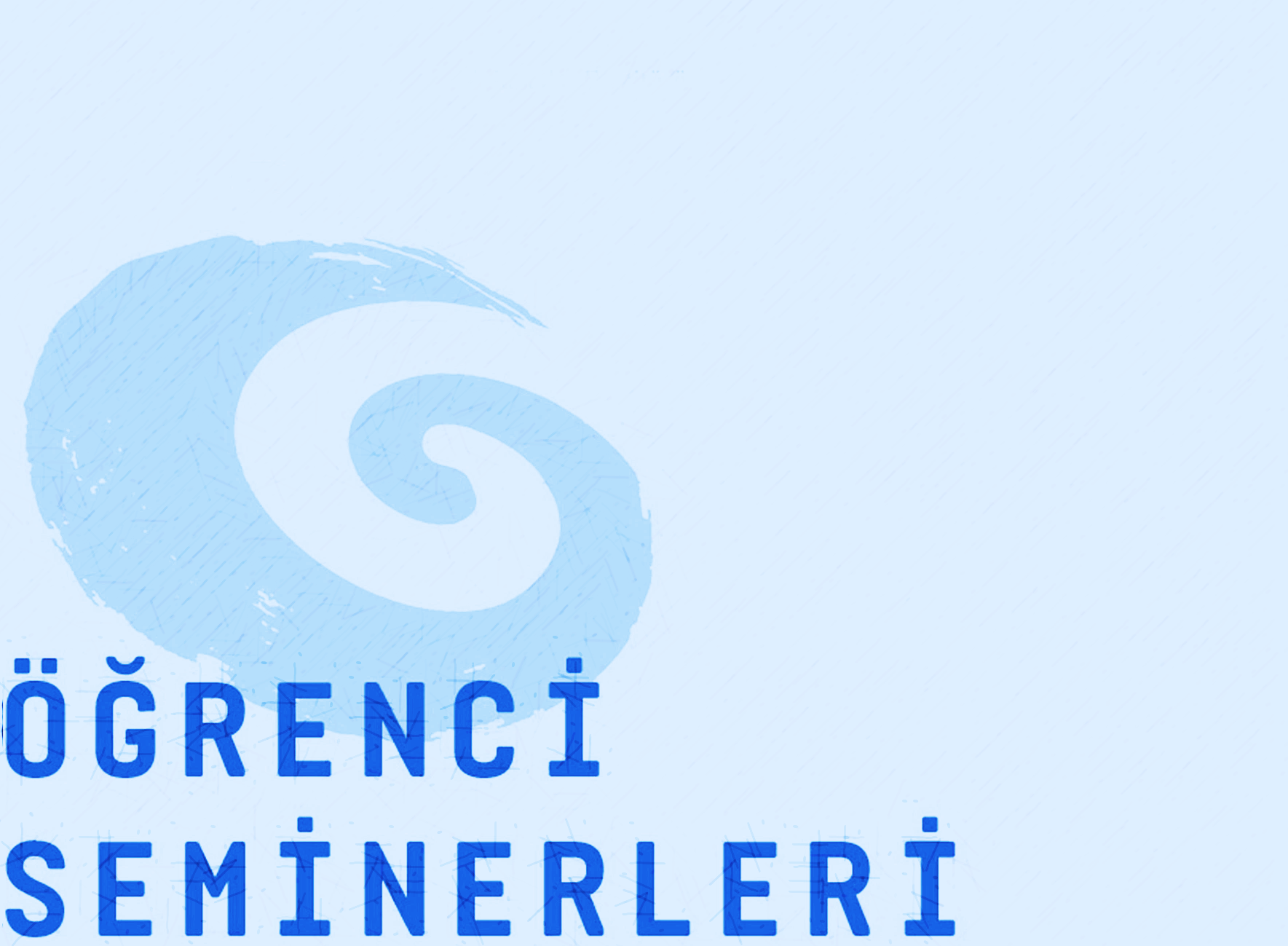 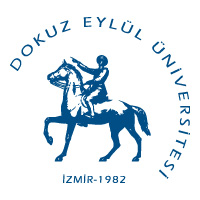 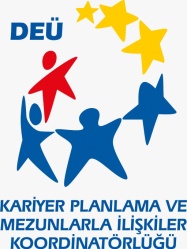 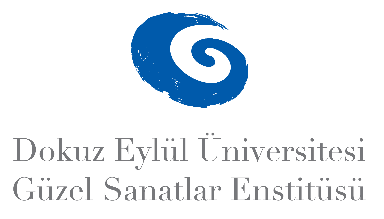 2024-2025 BAHAR YARIYILI LİSANSÜSTÜ ÖĞRENCİ SEMİNERLERİ
GELENEKSEL TÜRK SANATLARI ANASANAT DALI
Polen Su BİÇER
Türk Mitolojisinde Demonik Varlıkların 
Tasviri ve Uygulamaları
Tarih: 21. 05. 2025
Saat:14:00
Yer: GSF Binası Çini Derslik
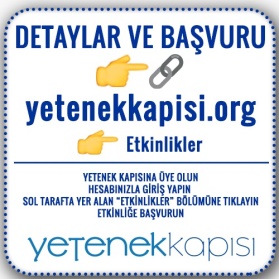 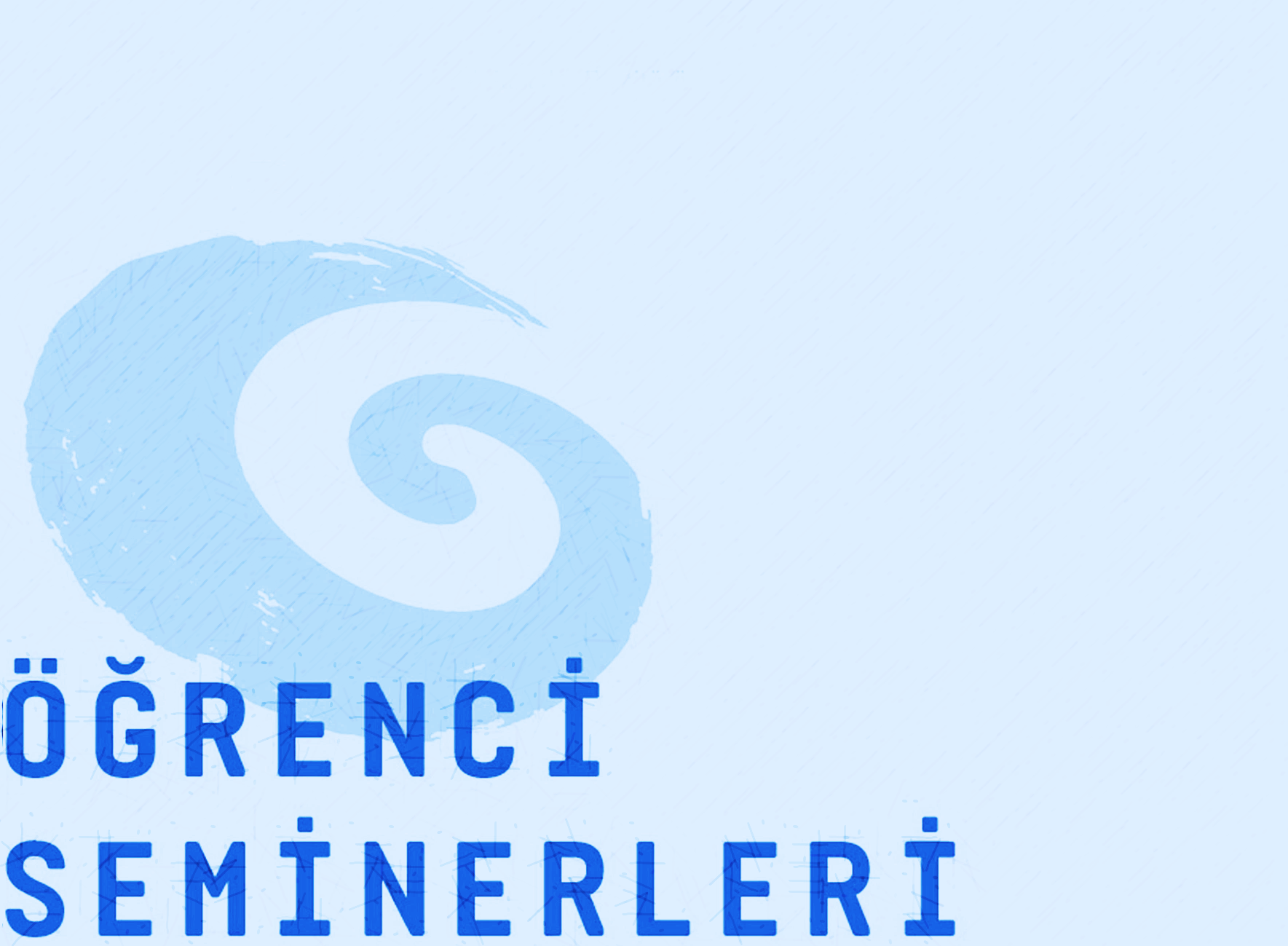 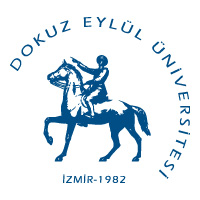 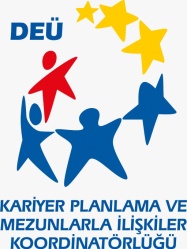 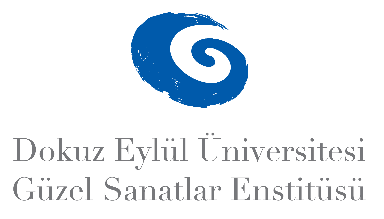 2024-2025 BAHAR YARIYILI LİSANSÜSTÜ ÖĞRENCİ SEMİNERLERİ
GELENEKSEL TÜRK SANATLARI ANASANAT DALI
Zeynep Aslı KIVANÇ
Adana Ulu Cami Mimarisi Mihrabındaki Çinilerin Özellikleri
Tarih: 21. 05. 2025
Saat:14:30
Yer: GSF Binası Çini Derslik
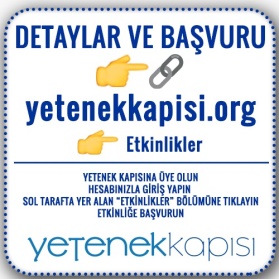